Contemporary Economic Issues Facing the Filipino Entrepreneur
Objectives:
Analyze the effects of contemporary issues affecting business;
Identify the different challenges faced by Filipino entrepreneurs; and 
Discuss the different determinants of investments.
Entrepreneurship
It is a way of giving individuals access to better lives not only for themselves but for their family as a whole.
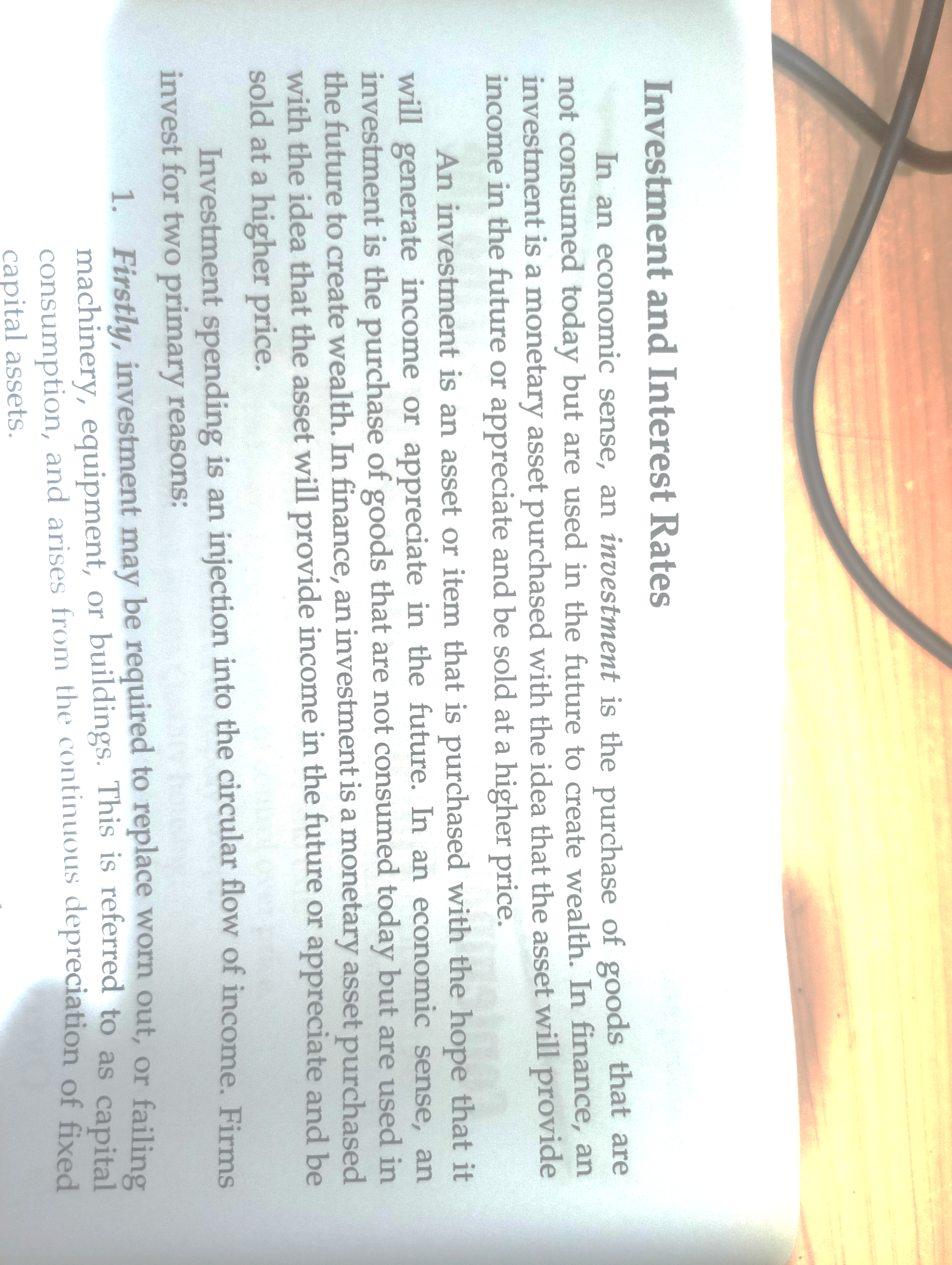 Investment and Interest Rates
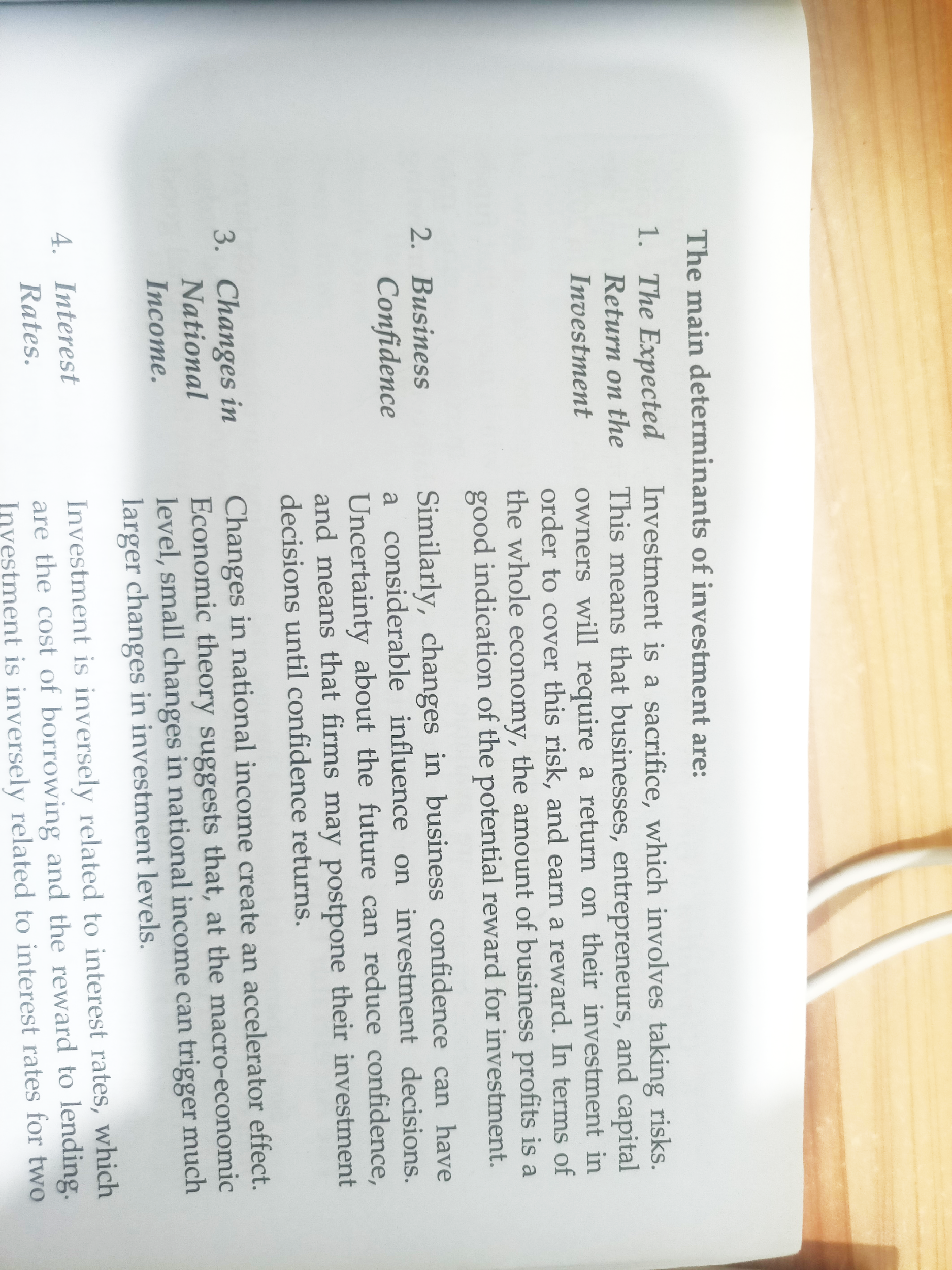 The Determinants of Investment
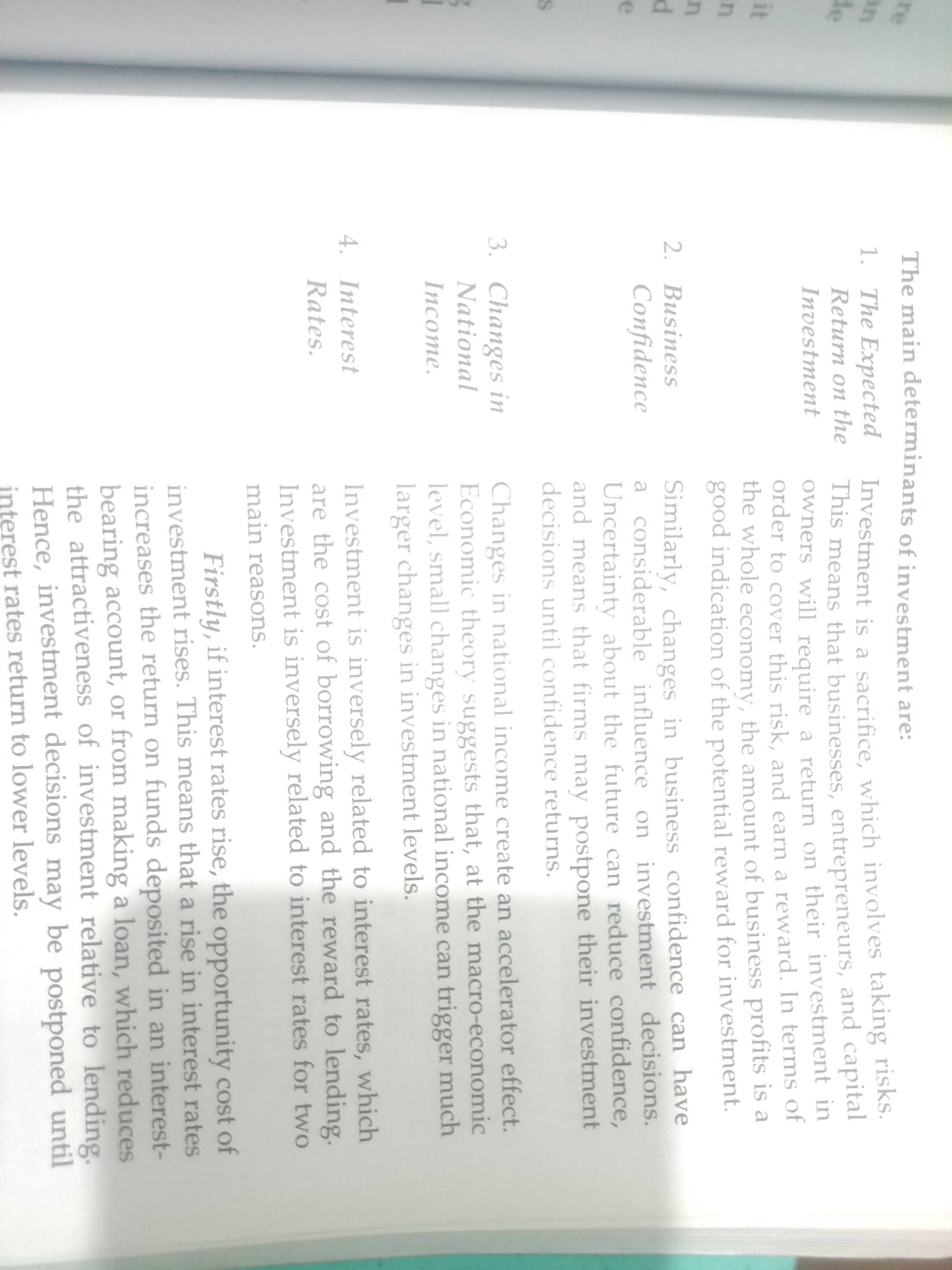 The Determinants of Investment
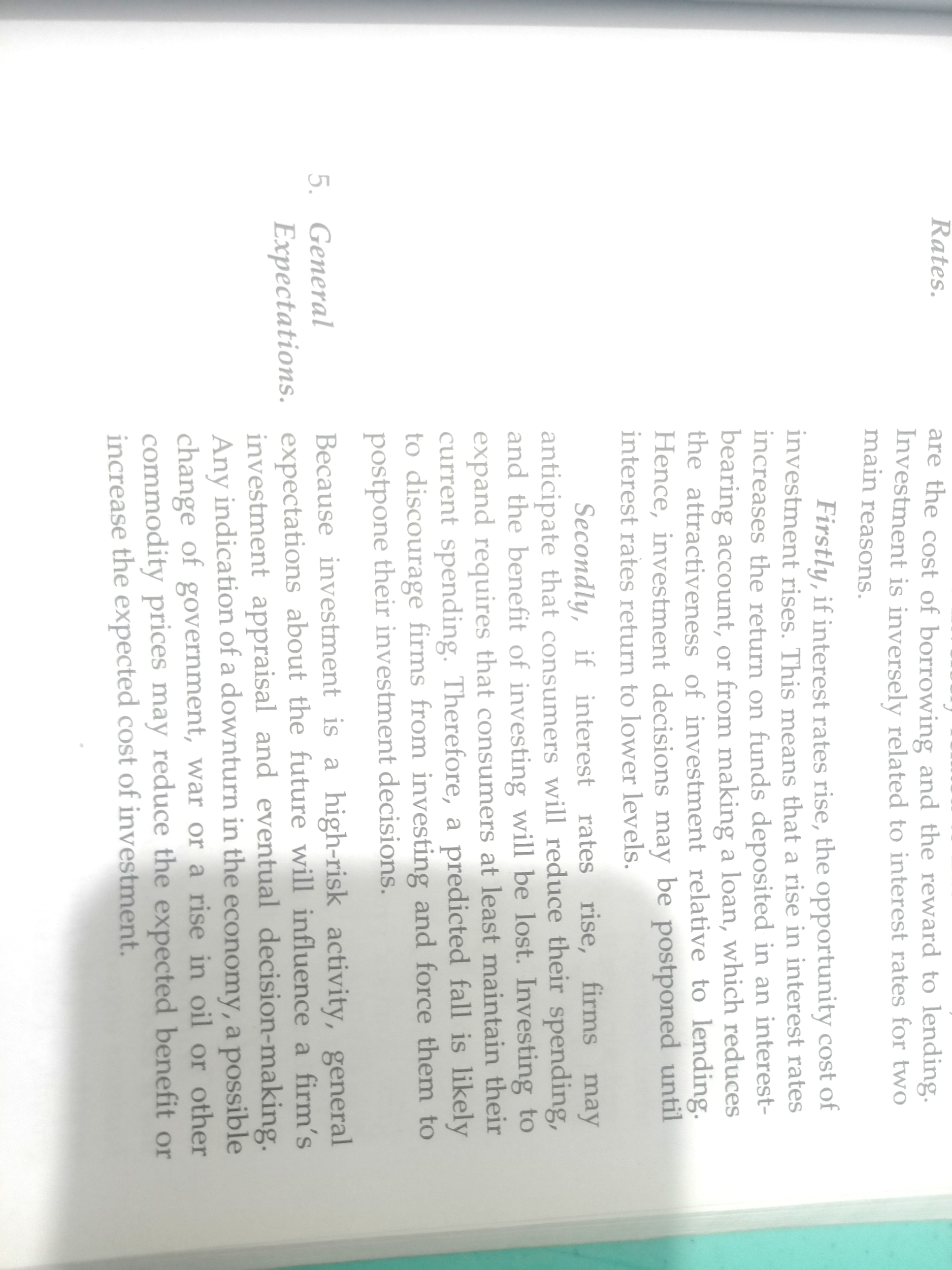 The Determinants of Investment
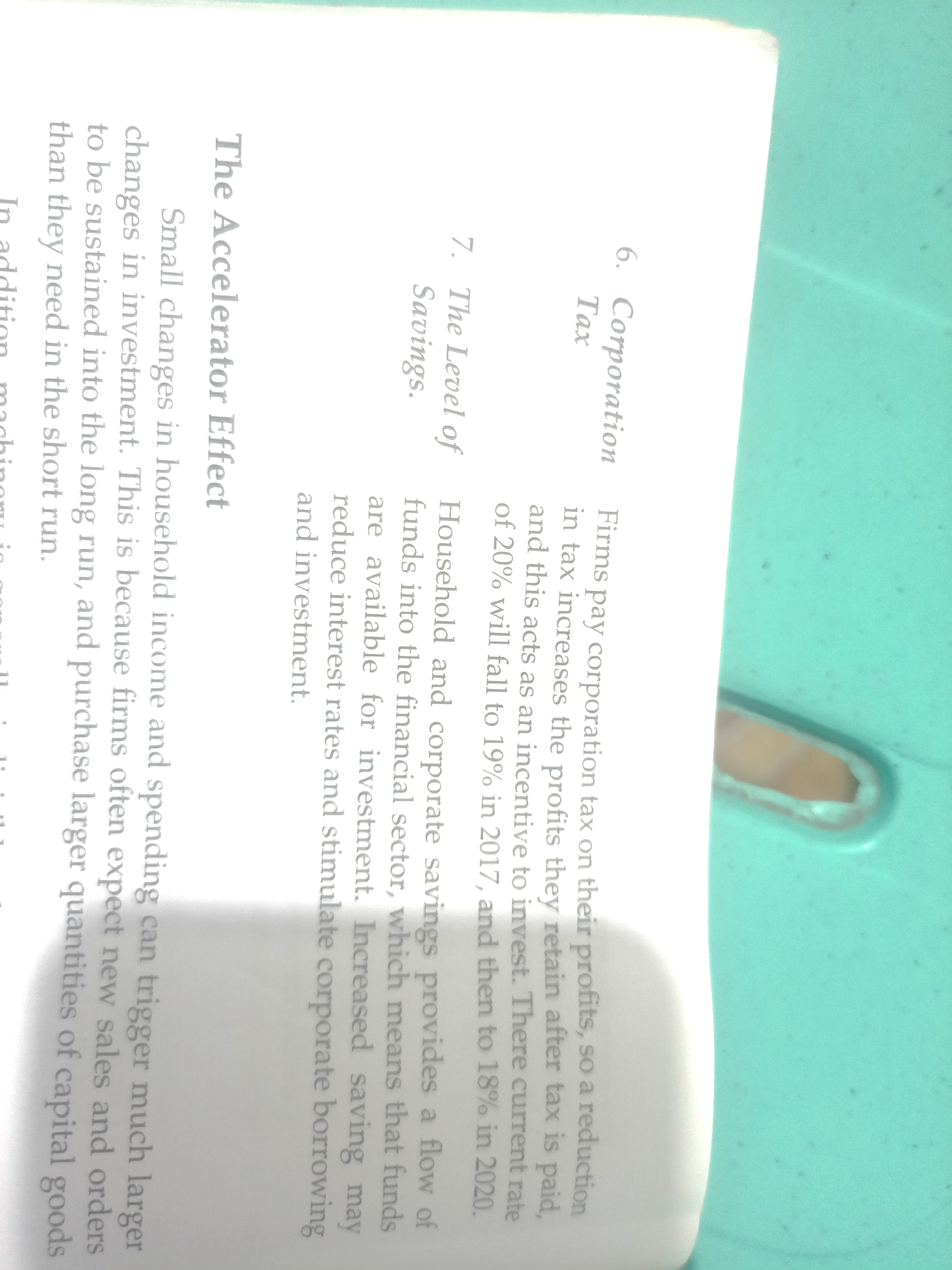 The Determinants of Investment
Three Challenges for the FilipinoEntrepreneurs
Government Licensing and Permits. Entrepreneurs complain on how difficult to apply or renew with certain local government units.
Prohibitive Rental Rates and others Clauses in Malls. There is no doubt that doing business in shopping malls has advantages.
There are many Who Have No Jobs. Unemployment is high in the country. Every time there is a job fair, thousands queu under the heat if the sun or in mall corridors.
Current Problems of Filipino Entrepreneurs
Inadequate access to technology,
Financing capital, 
Marketing advice and
Logistical problems in setting up and maintaining their competitiveness in their community.
Taxes in the Philippines
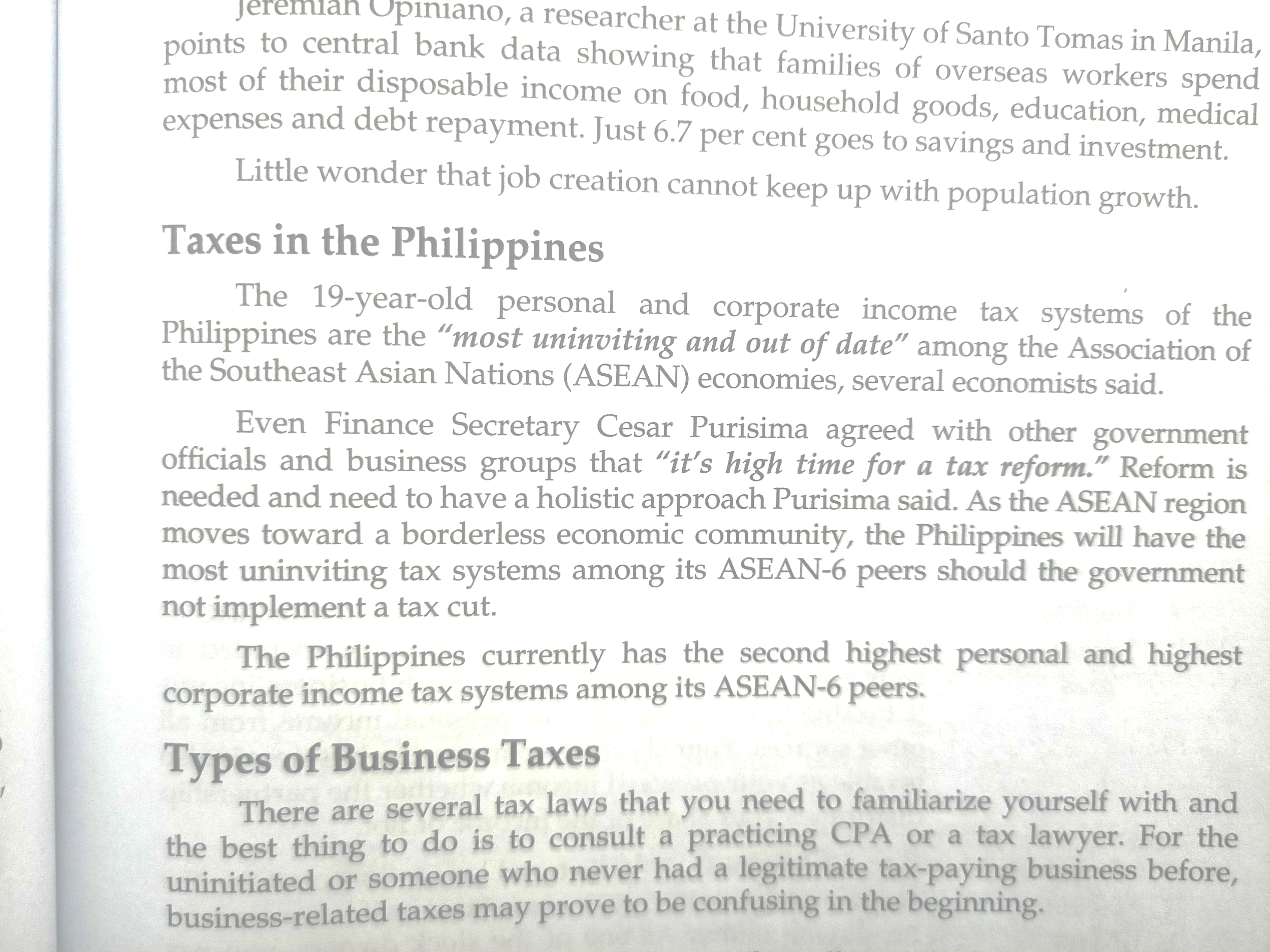 Types of Business Taxes
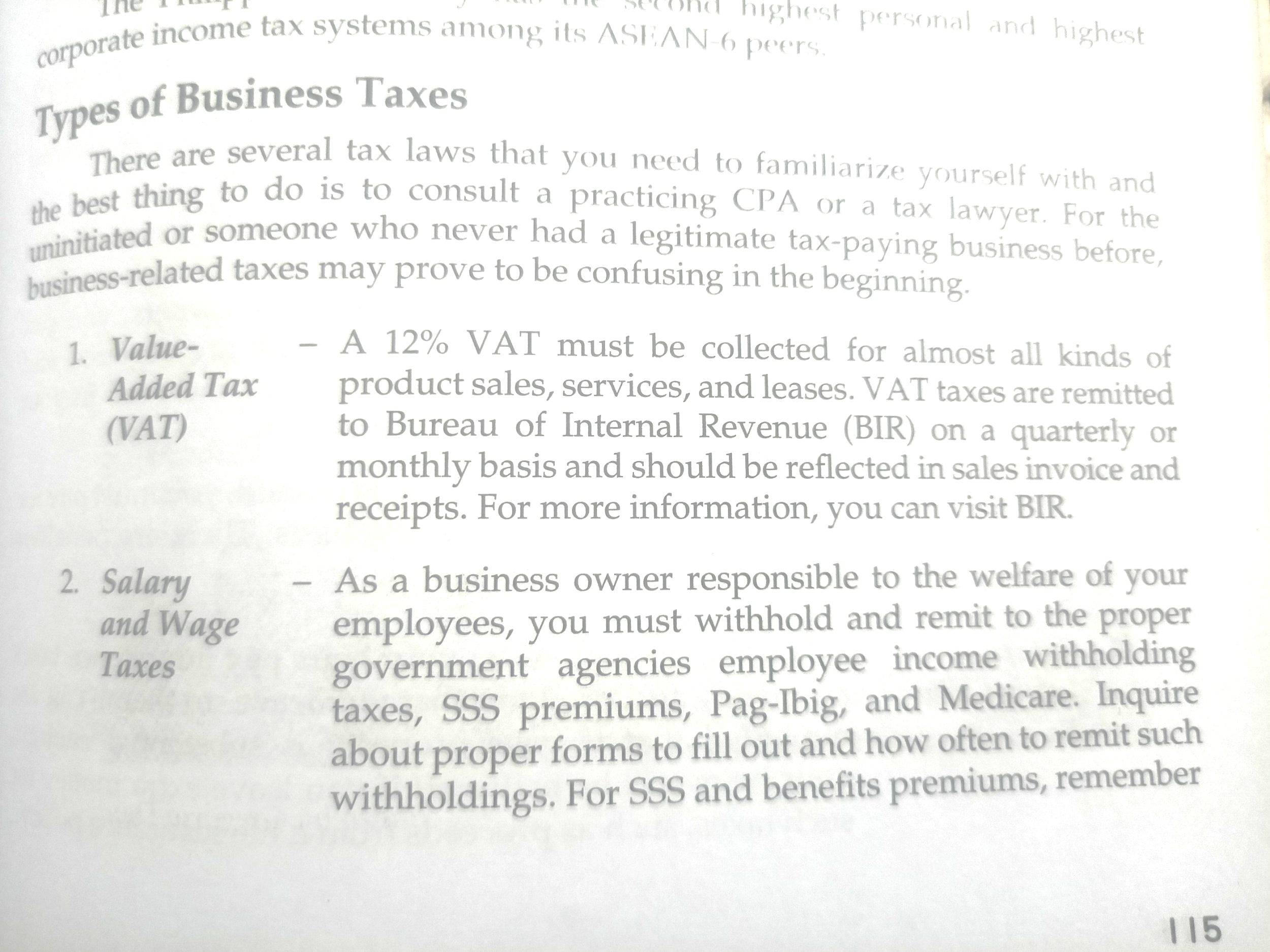 Types of Business Taxes
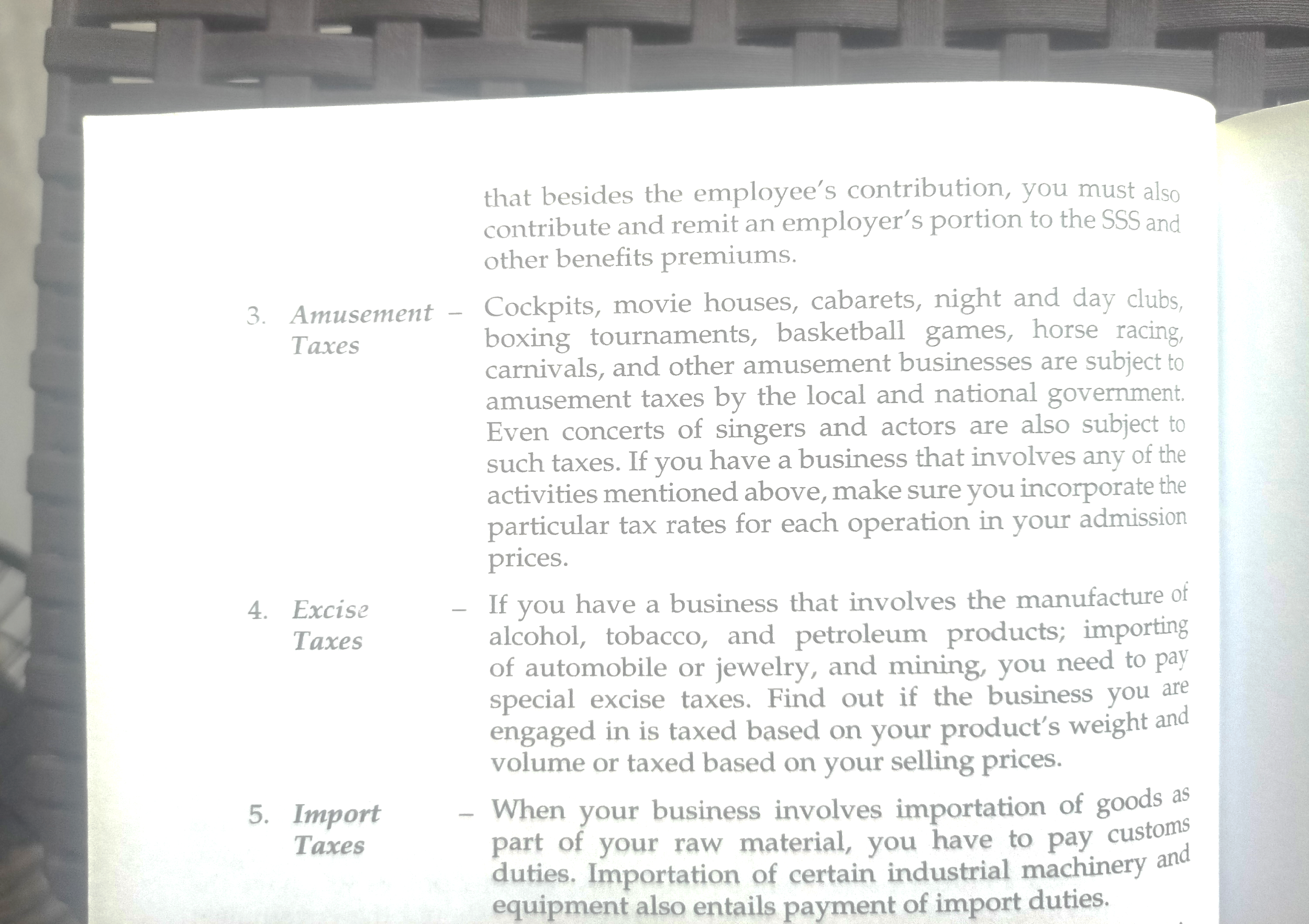 Types of Business Taxes
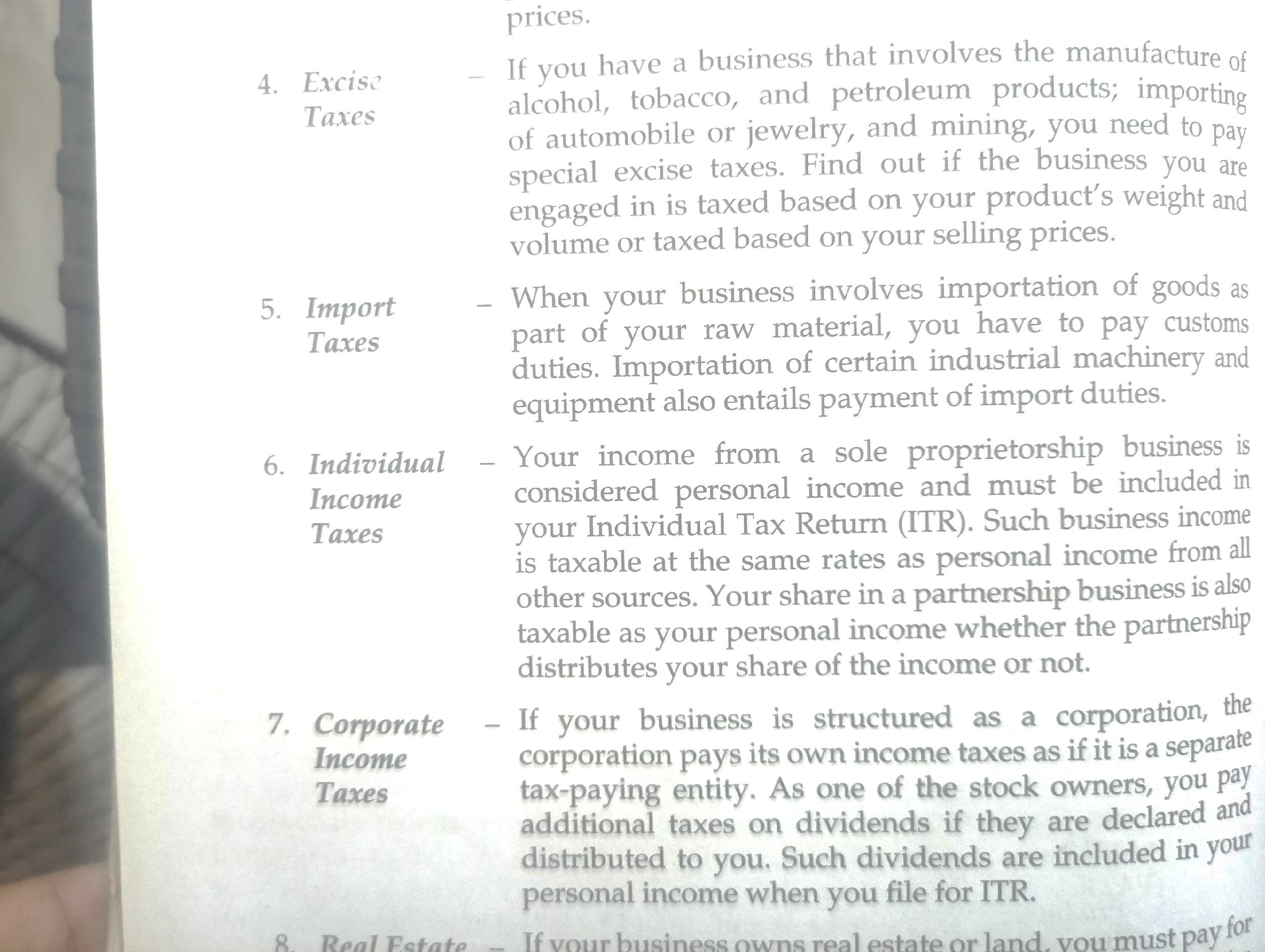 Types of Business Taxes
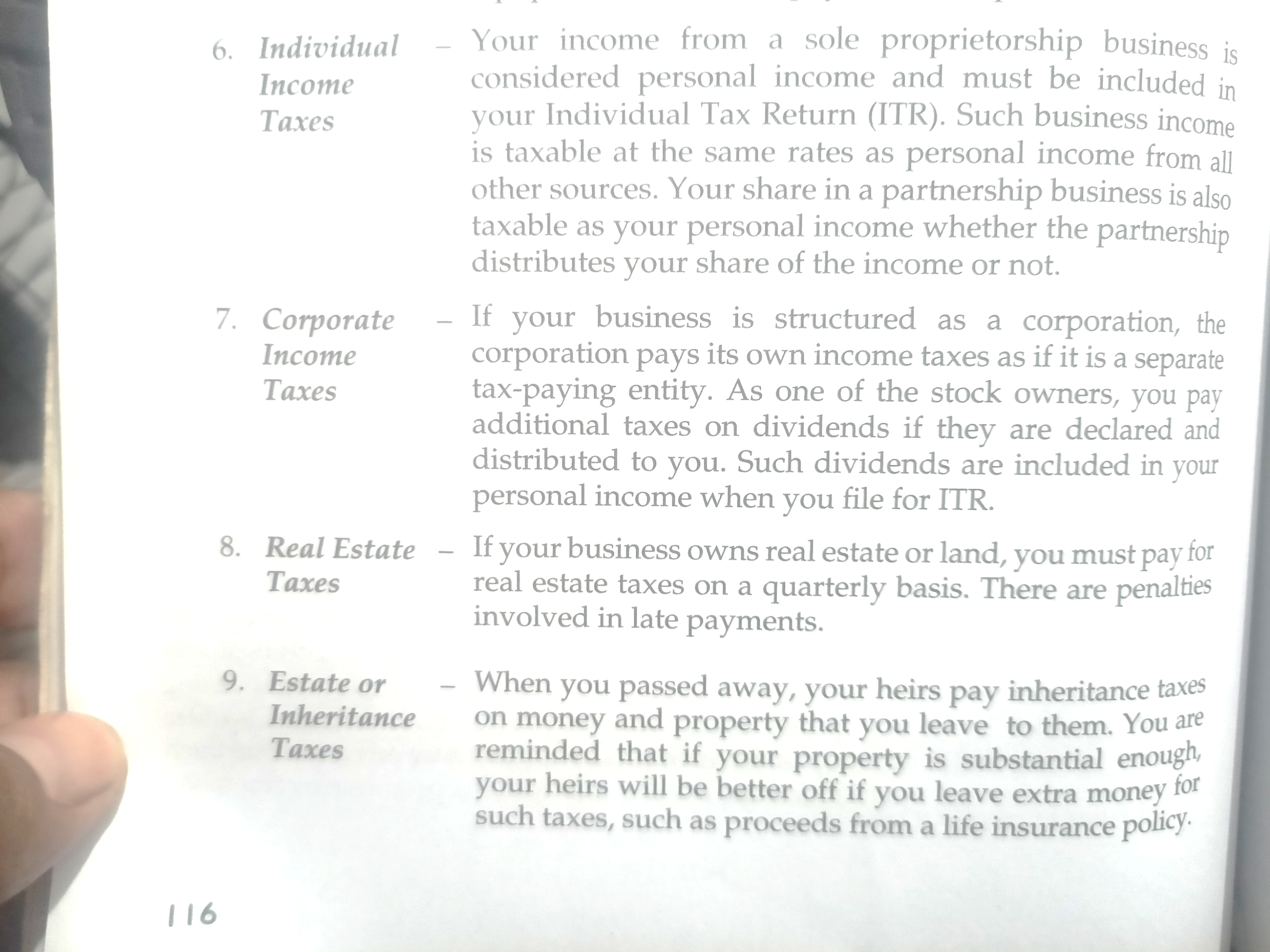 Effects of High Taxes on Business
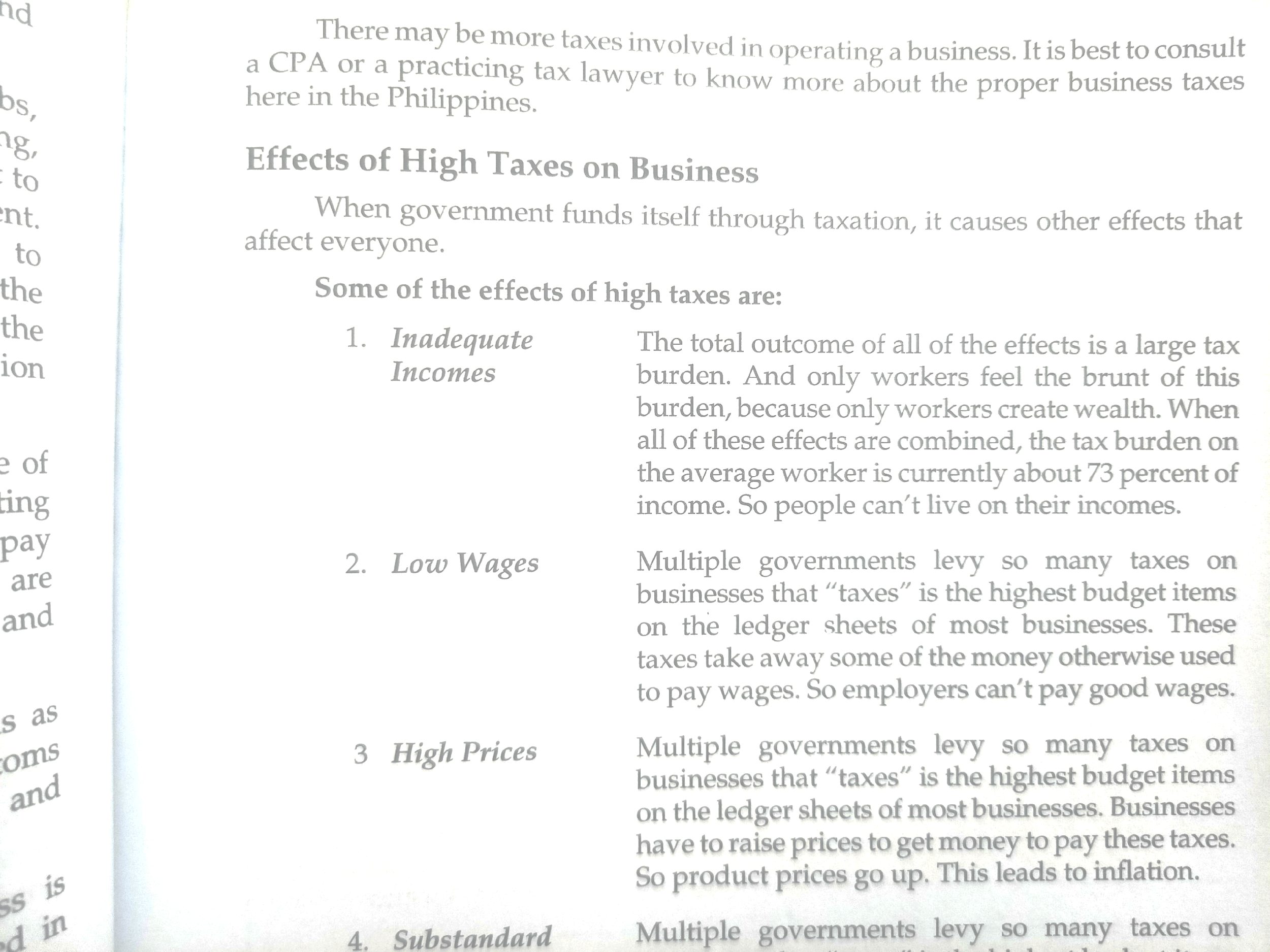 Effects of High Taxes on Business
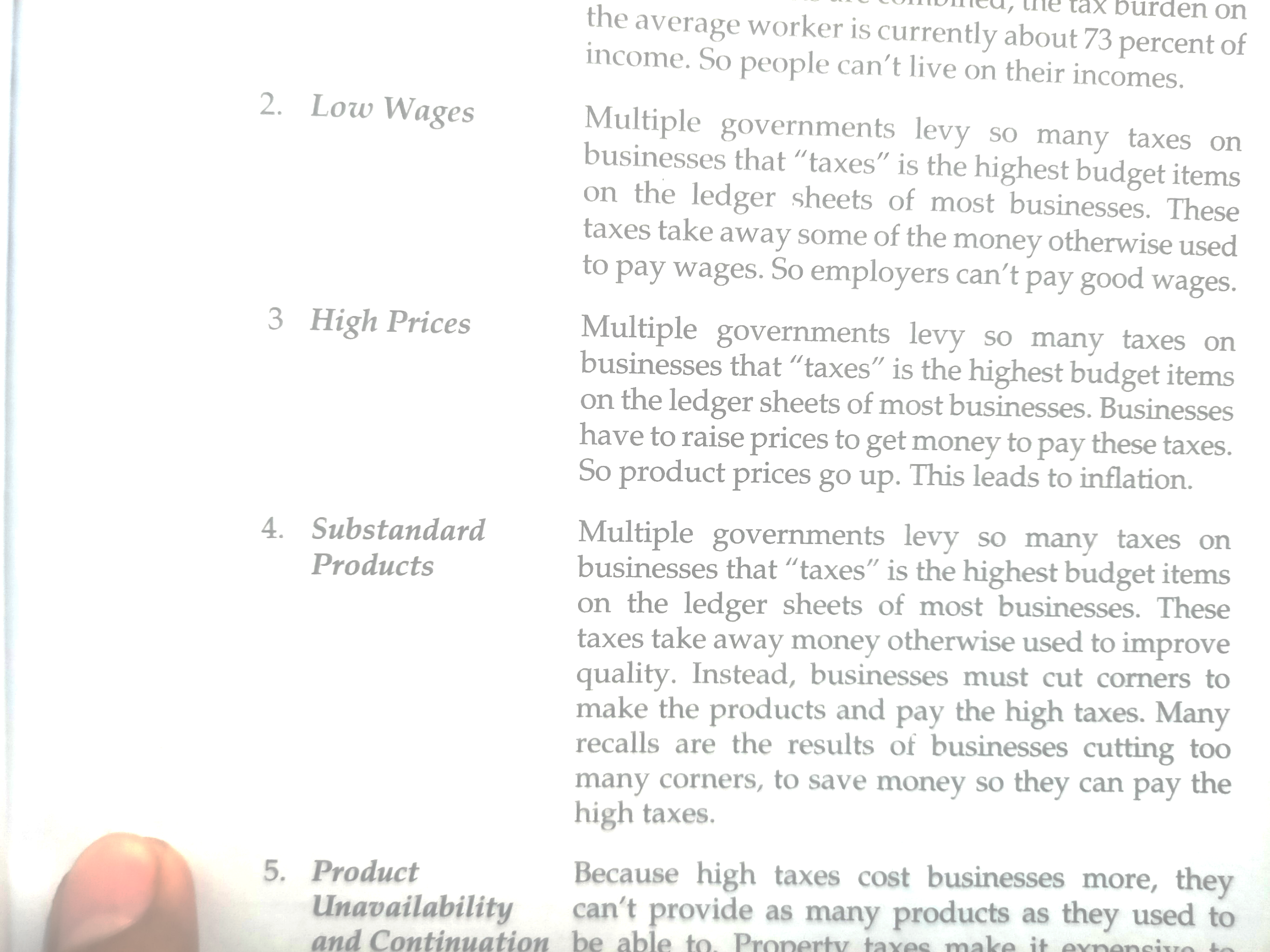 Effects of High Taxes on Business
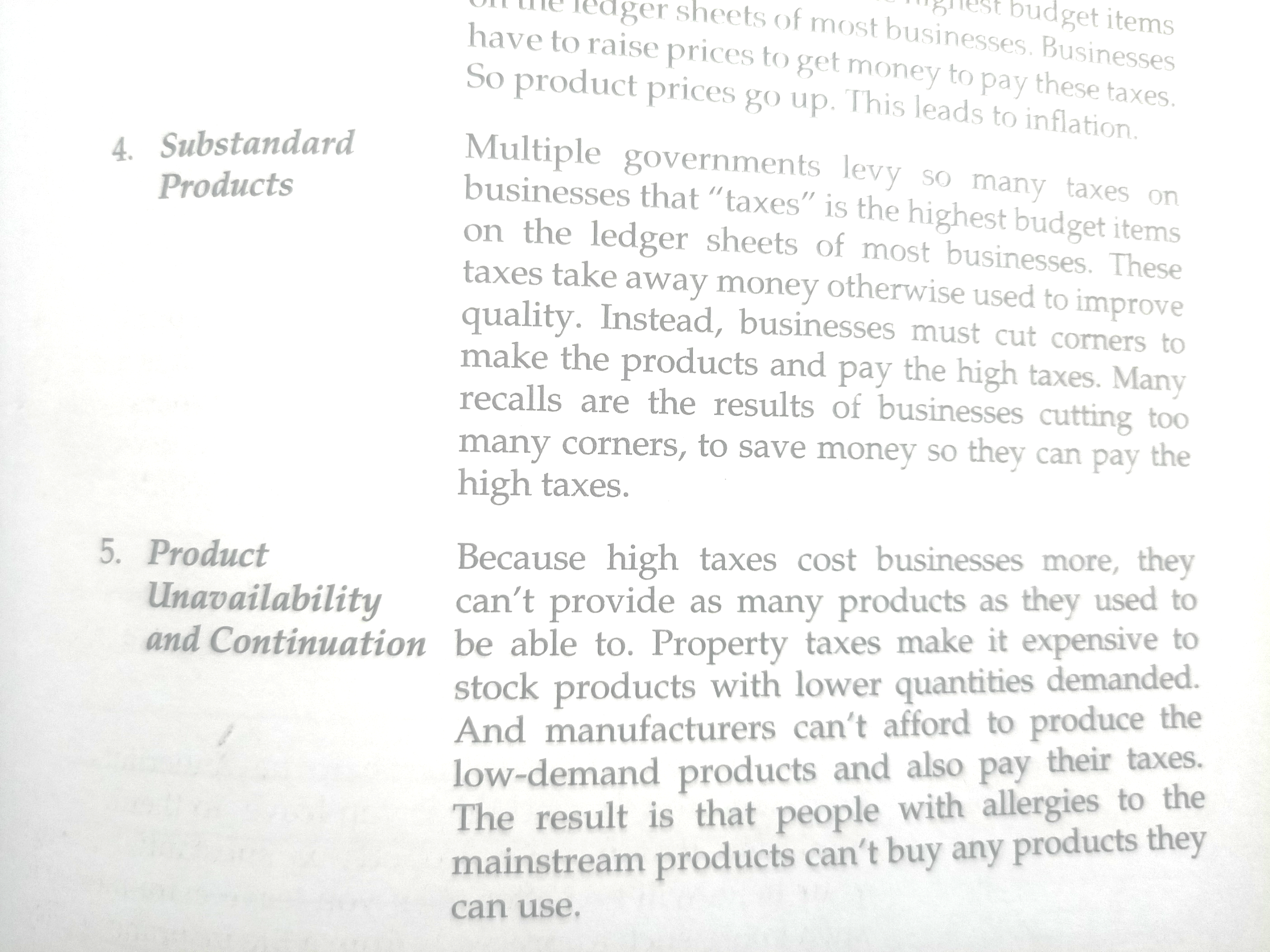 Effects of High Taxes on Business
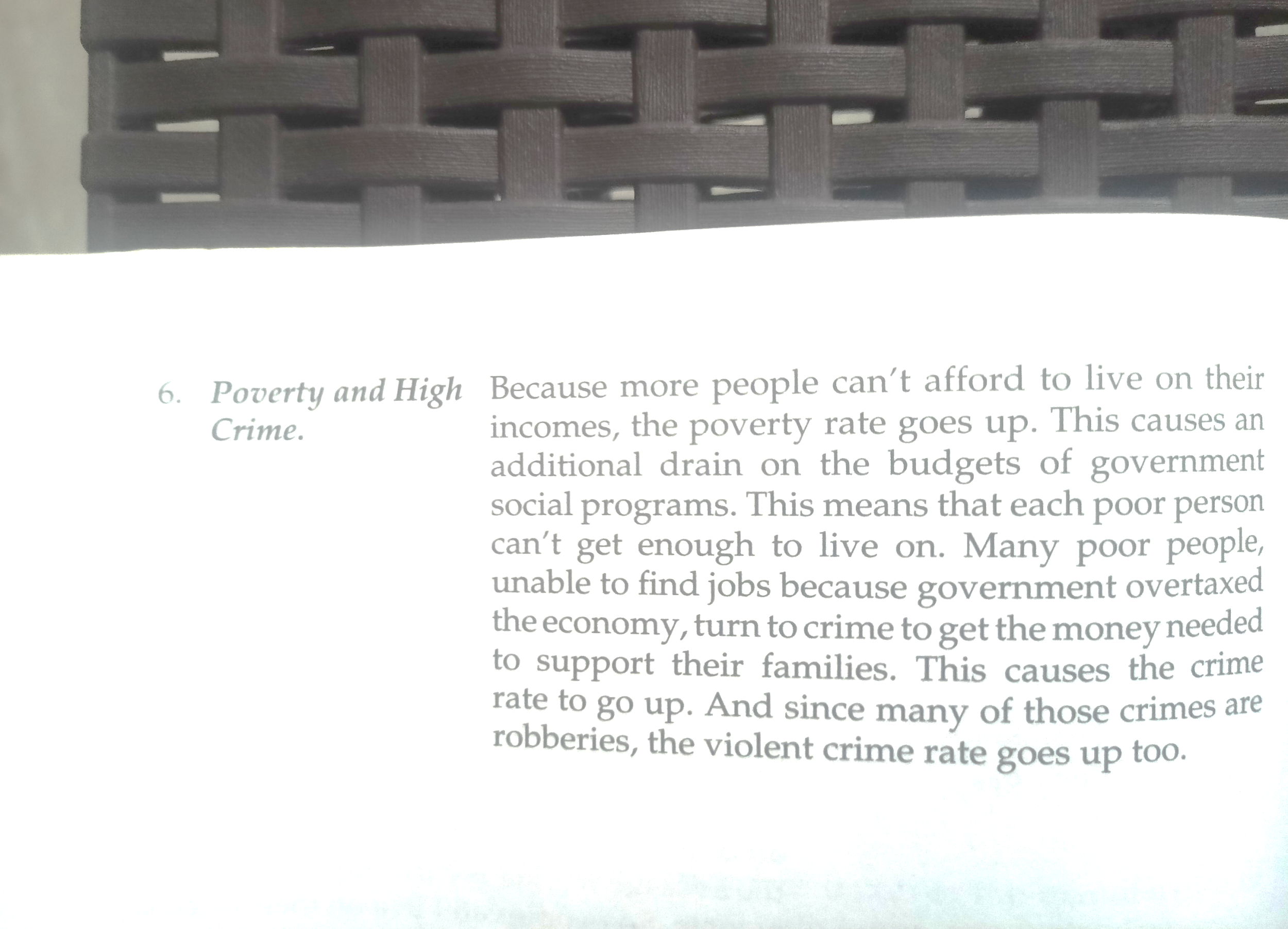 Thank you for listening!